SUHU & PANAS
Suhu adalah derajat panas dengan satuan C, F
1 Kalori  difinisi Jumlah panas yang diperlukan untuk menaikan suhu satu gram air dari 14,5 C menjadi 15,5  C
 1 cal = 1000 k cal
Inggris  satuannya  BTU (British Termal Unit)
1 cal = 4,186 J
1 BTU = 778 ft lb = 252 cal = 1055 J
kapasitas panas bahan
Q = kapasitas panas
Q = m c Δ T    dalam defrensial   dQ = m c dT 
Untuk menaikkan suhu air 1 kg sebesar 1oC diperlukan panas 4190 J, sedangkan  untuk Al diperlukan panas 910 J
 
	 
Contoh: 
Seseorang terkena flu, suhu badan naik 2oC dari suhu normal, jika berat orang tsb 80 kg, berapa panas yang diperlukan untuk menaikkan suhu orang tsb ?
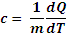 Penyelesaian
Q = m c Δ T
	    = 80 kg (4190 J/kg K) (2 K)
	    = 6,7 105 J
Kapasitas Panas Molar
	m = n M  			, n = mol , M = BM
 	Q = m c Δ T  , m diganti n M
	Q = n M c Δ T
	M c = C  = kapasitas panas  molar
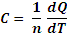 Contoh kapasitas panas bahan
Air : C = M c
	  = (0,018 kg/gmol) 4190 J/kg K 
	  = 75,5 J/gmol K
Panas Perubahan Fase
Pansas perubahan fase disertai perubahan : emisi, volum dan densitas 
Panas Peleburan
Es padat   		      mencair  disebut   melebur
Untuk melebur perlu panas peleburan, tidak ada perubahan suhu, seluruh kalor digunakan untuk perubahan  fase
	padat                    cair
Untuk merubah  1 kg es pada 0o C  menjadi air 1 kg  pada 0o C diperlukan panas sebesar  3,34 105  J , panas itu disebut pans laten peleburan (L f ) = harga panas laten pembekuan
	Q = m L f
Panas Penguapan
Panas  untuk merubah  1 kg air pada 100o C  menjadi uap air 1 kg  pada 100o C diperlukan panas sebesar  2,256 106 J, panas itu disebut pans laten penguapan (L f ) = harga panas laten pengembunan

Panas Sensibel
(Panas perubahan suhu)

Contoh
Air kopi dengan berat 0,3 kg suhu 70o C dituangkan ke dalam cangkir aluminium yang suhunya 20o C , 
Berapa suhu akhir (kopi dan cangkir), berat cangkir  0,12 kg
Penyelesaian
Qkopi = mkopi  ckopi Δ T = (0,3 kg) (190 J/kg K) (T- 70)o K
 QAl   = mAl cAl Δ T  = (0,12 kg) (910 J/kg K) (T – 20) o K
QAl  + Qkopi = 0
(0,12 kg)(910 J/kgK) (T – 20) o K + (0,3 kg)(190 J/kgK)(T-70)o K= 0
T = 66 o C

Air pada T = 95 o C  sebanyak 1 kg dicampur dengan  air pada T =30 o C  sebanyak 2 kg.
Berapa suhu akhir, jika Cp  air = 1 cal/g C
Jawab
Misal  akhir  adalah T3 
m c ΔT1 + m c ΔT2 = 0
1000 g (1 cal/g C) (T3 - 95) o C + 2000 g (1 cal/g C) (T3 - 30) o C =0
 T3 = 51,67 o C
Panas peleburan
Es sebanyak 0,5 kg  pada suhu 0 o C di celupkan ke dalam air pada suhu 90 o C sebanyak  2 kg.
Berapa suhu akhir, jika panas peleburan es = 79,729 cal/g 
	 m c Δ T + m L f = 0
 2000 g(1cal/g C) (T – 90)o C  + 500 g (79,729 cal/g) =  0
20 g(1cal/g C) (T – 90)o C  + 5 g (79,729 cal/g) =  0
20 T – 1800  + 398,645 =  0
	T = (1800  - 398,645) o C/20
  	   = 70,06775   o C

Sebuah panci tembaga dengan massa 2 kg termasuk tutupnya pada suhu 150  o C, ke dalam panci dimasukkan air pada suhu 25o C sebanyak 0,1 kg kemudian ditutup agar tidak ada uap air yang keluar.
Berapa suhu akhir panci (dianggap tidak ada panas yang hilang ke sekeliling) dan  berapa air yang mnguap ?
Penyelesaian
Qair  + QCu  = 0
Qair = mkir cair Δ T = (0,1 kg) (4190 J/kg K) (T- 25)o C
 QCu   = mCu cCu Δ T  = (2 kg) (390 J/kg K) (T – 150) o C
(0,1 kg)(4190 J/kg K) (T- 25)o C + (2 kg)(390 J/kg K)(T – 150) o C= 0
(4190 J)T – 10475 J + (780 J)T – 117000 J = 0 
(1199 J)T = 127475 J
	T = 127475 J/1199 J = 106,32 o C   mungkin / tidak ?
Suhu berapa ?????    T = 100 o C
Misal  air yang menguap =  m  kg
Qair  + QCu  + m L f = 0 
(0,1 kg)(4190 J/kg K)(T- 25)o C + (2 kg)(390 J/kgC)(100 – 150) o C + m (2,256 106 J/kg)= 0
(31425 J) + (-39000 J) + (2,256 106 J/kg) m = 0
(2,256 106 J/kg) m = 7575 J ;    m = 0,0034 kg = 3,4 g
Panas Pembakaran  (L c)
Panas pembakaran bensin (L c) = 46000 J/g = 4,6 10 7 J/kg
Kalori  ≈ 1000 cal = 4186 J
Makanan  mengandung  kalori  = 1000 cal

Sebuah tungku dengan bahan bakar bensin, 30 % energi yang dilepas pada pembakaran bensin dipakai untuk memanaskan air, jika air yang  dipanaskan sebanyak 1 l (= 1 kg) dan 0,25 kg  menjadi uap dan suhu air 20 o C, Berapa banyak bensin yang diperlukan ?
Penyelesaian
Panas sensibel air Qair = mkir cair Δ T 
Panas penguapan air Qair = mair L vAir  
Panas pembakaran bensin  QB   = mB L C 
mkir cair Δ T + mair L vAir  + mB L C   = 0
(1 kg)(4190 J)/kgK)(100-20)K +(0,25 kg)(2,256.106 J/kg)  + (-4,6.107 J/kg) m B (0,3)= 0
(335200 J  +  564000 J – 13800000 mB = 0 , mB = 0,065159 kg
mB = 0,065159 kg
mB = 0,065159 kg = 65 g